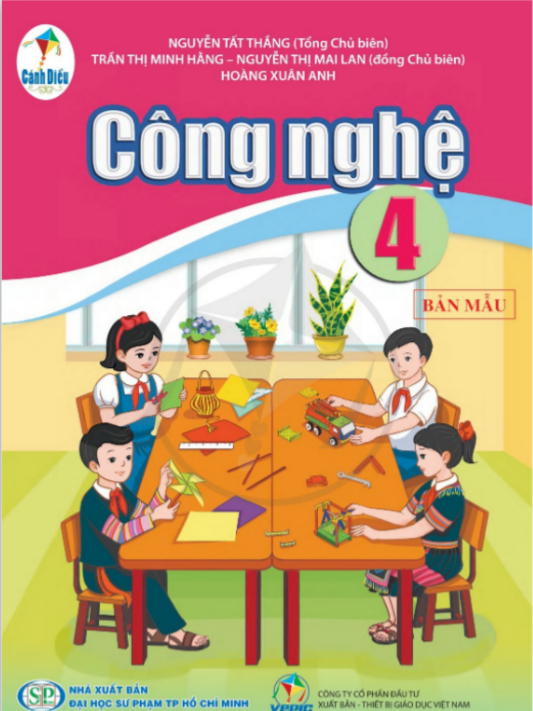 UBND HUYỆN TỨ KỲTRƯỜNG TIỂU HỌC BÌNH LÃNG
BÀI 1: LỢI ÍCH CỦA HOA VÀ CÂY CẢNH ((TIẾT 1)
LỚP: 4
GIÁO VIÊN THỰC HIỆN: NGUYỄN THỊ HƯƠNG
Bài 1: Lợi ích của hoa, cây cảnh (Tiết 1)
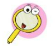 Quan sát các hình dưới đây và nêu lợi ích của hoa, cây cảnh
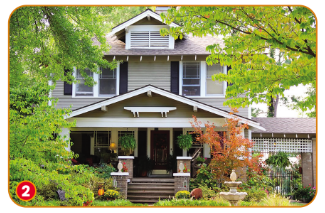 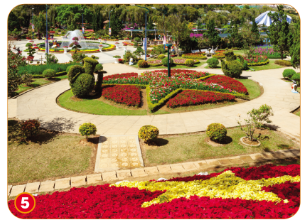 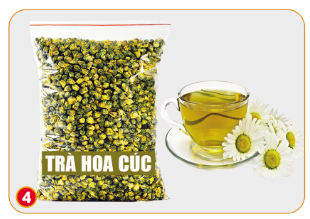 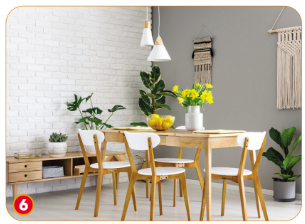 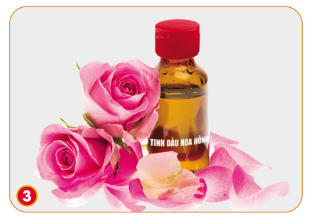 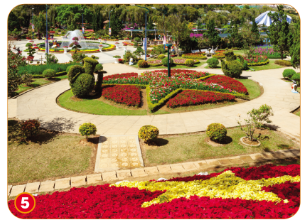 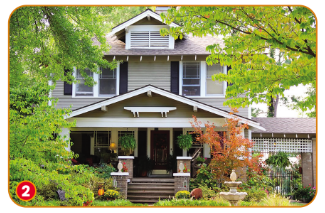 Trang trí cảnh quan
Làm đẹp cảnh quan và sạch không khí
Thể hiện tình cảm
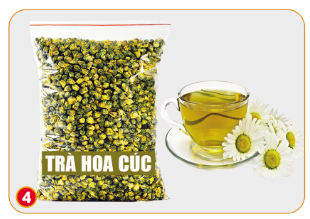 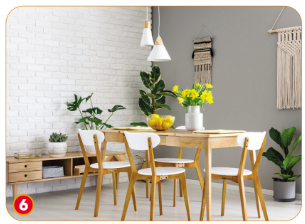 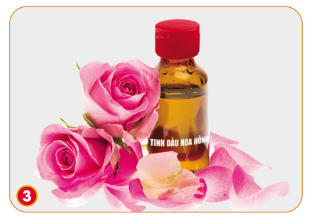 Làm thực phẩm
Trang trí nhà
Làm tinh dầu (hương liệu)
Lợi ích của hoa, cây cảnh
Hoa, cây cảnh có nhiều lợi ích: làm sạch không khí, trang trí cảnh quan, làm hương liệu, làm thực phẩm, thể hiện tình cảm,…
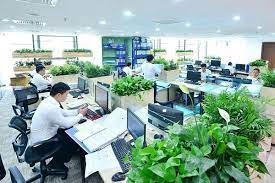 Trang trí cảnh quan
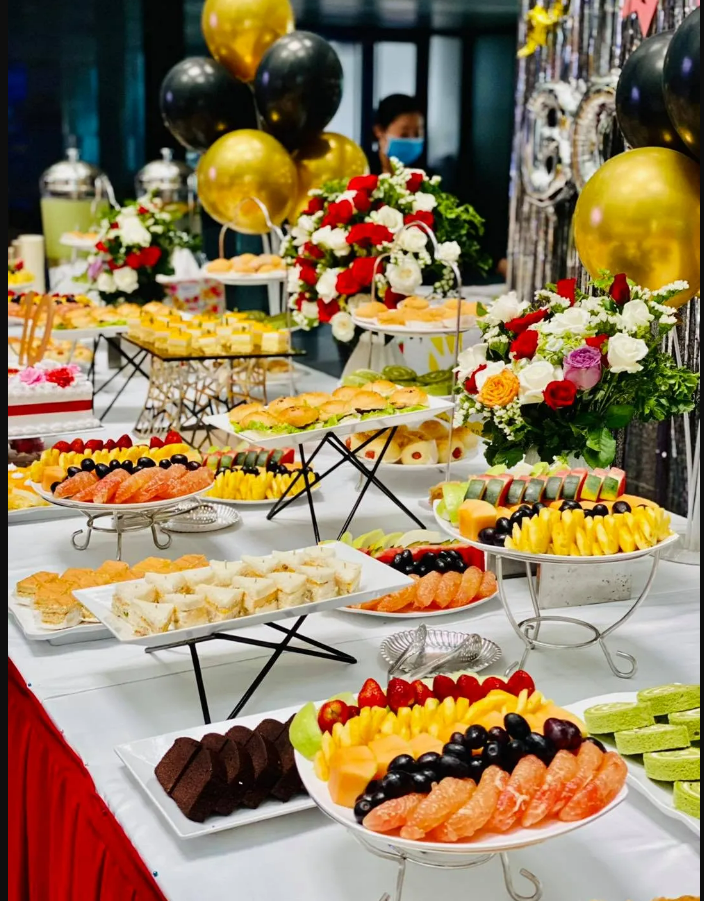 Trang trí trong các bữa tiệc
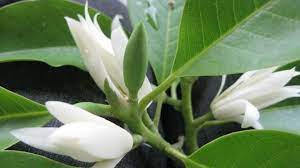 Làm thuốc
Trang trí và cung cấp ôxi
Ai tìm đúng?
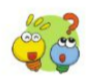 Cùng bạn tìm hiểu lợi ích của hoa, cây cảnh dựa vào các thông tin dưới đây:
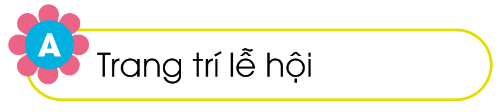 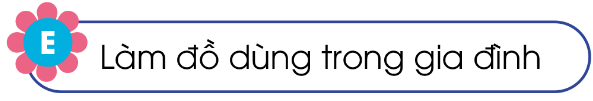 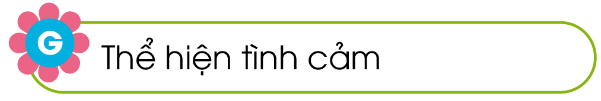 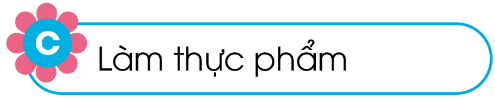 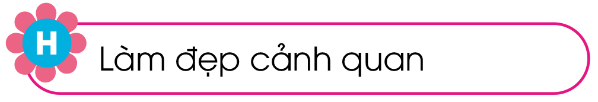 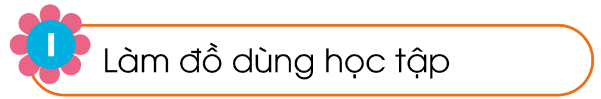 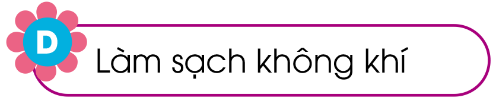 Ai tìm đúng?
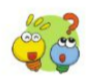 Lợi ích của hoa, cây cảnh:
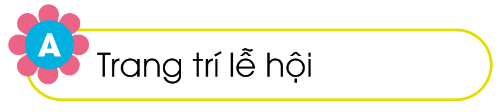 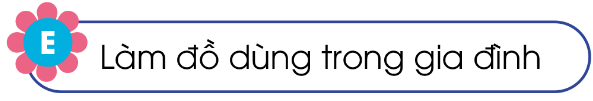 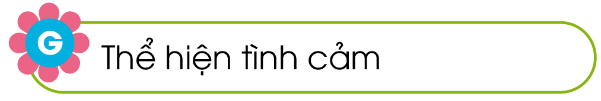 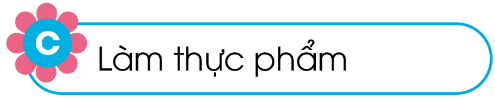 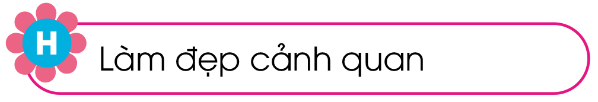 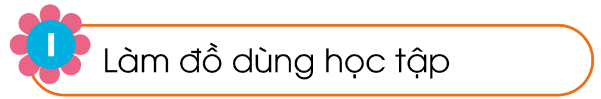 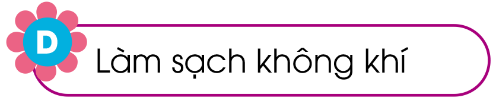 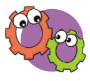 Thảo luận nhóm bàn tìm hiểu về tên, lợi ích các loại hoa, cây cảnh ở lớp học và trong trường em?
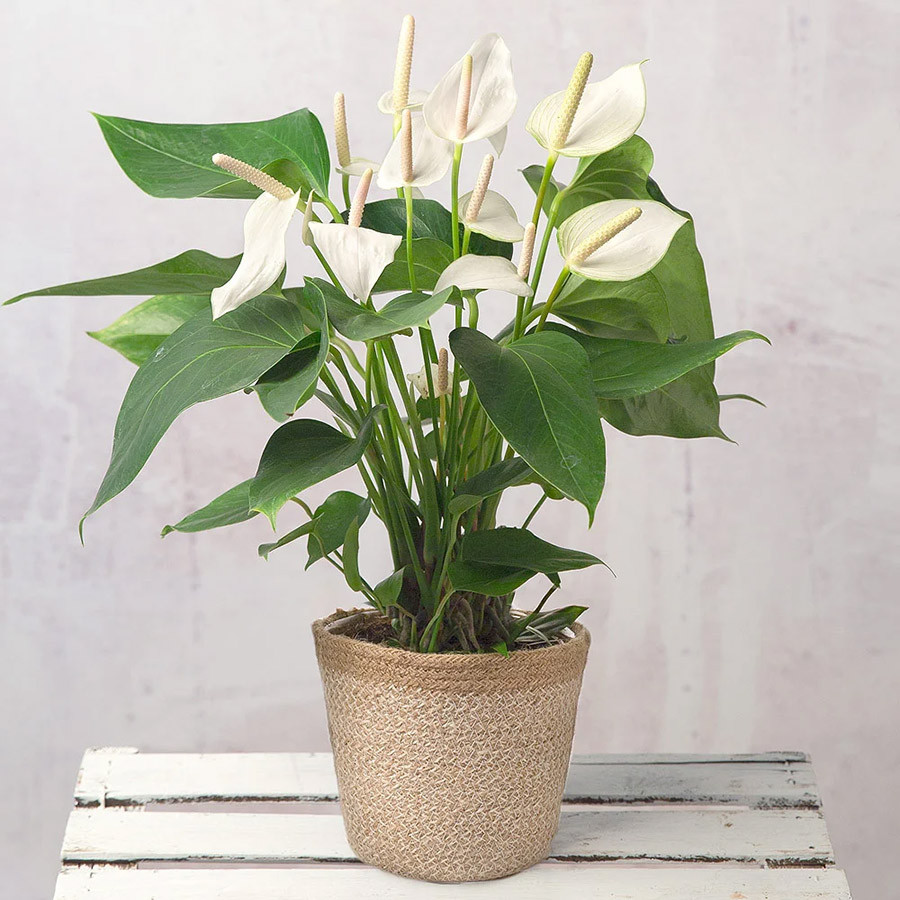 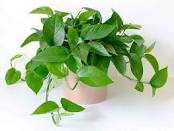 Cây lan ý
Cây hồng môn
Cây trầu bà
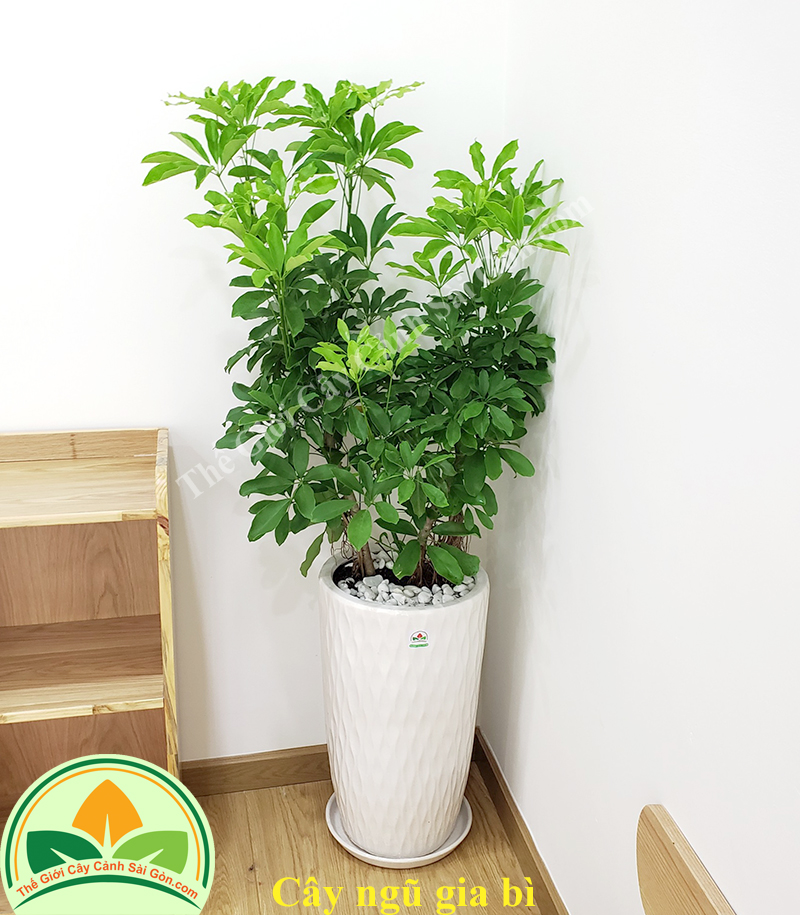 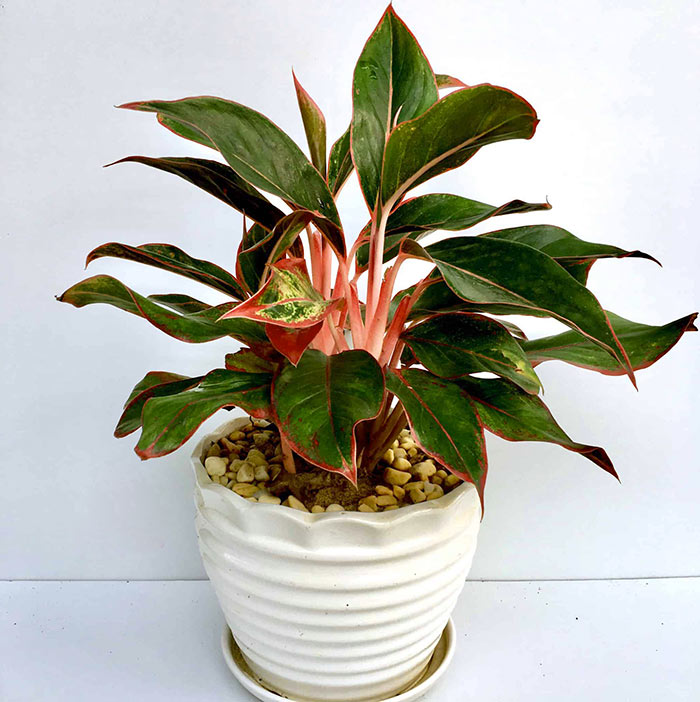 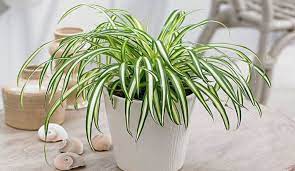 Cây lan rủ
Cây phú quý
Cây ngũ gia bì
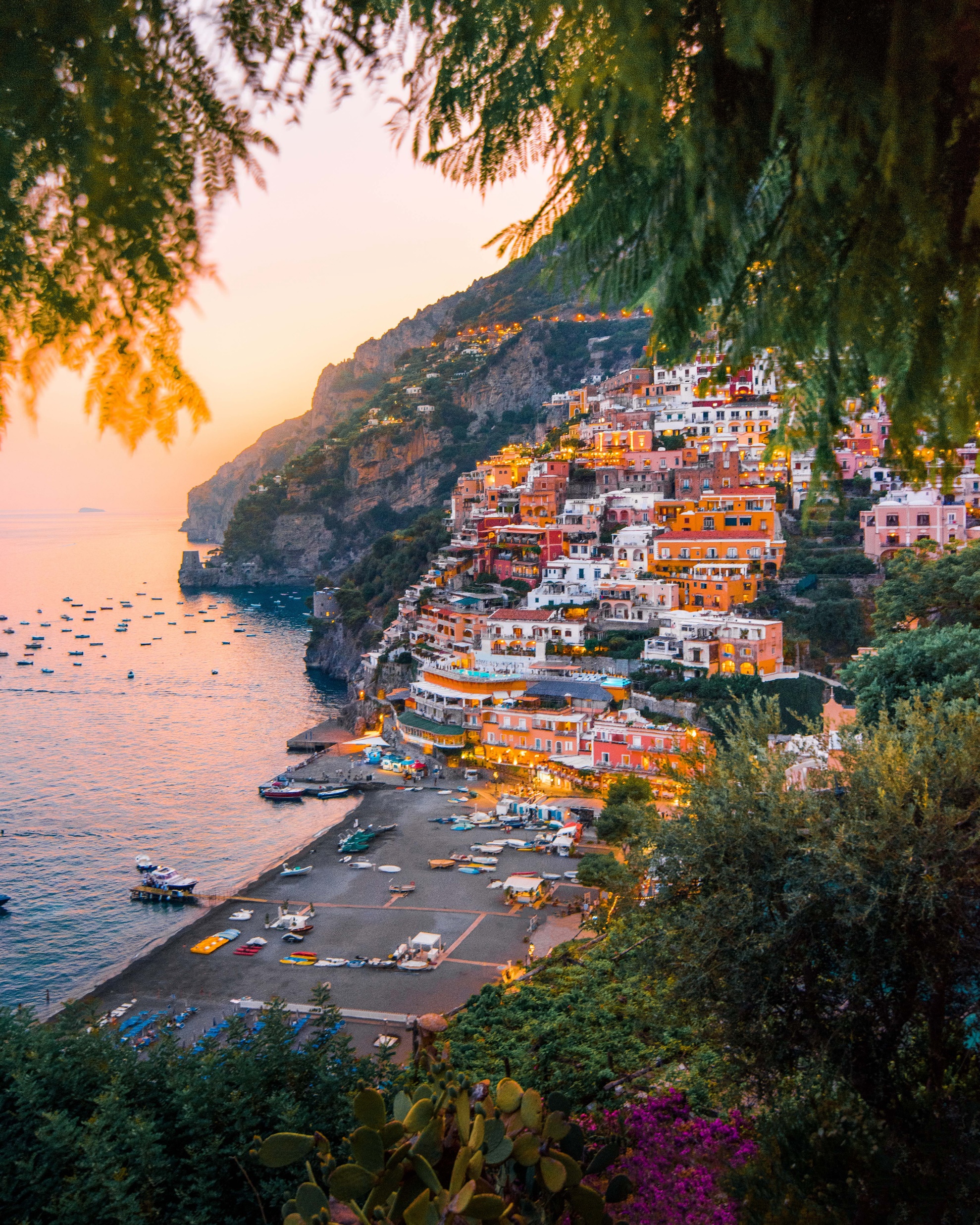 CẢM ƠN CÁC THẦY CÔ VÀ CÁC EM
ĐÃ VỀ DỰ GIỜ VÀ THĂM LỚP!